Indagine conoscitivaanno 2013
Dati Ufficiali Società Italiana di Chirurgia
Presidente M. Lucchese
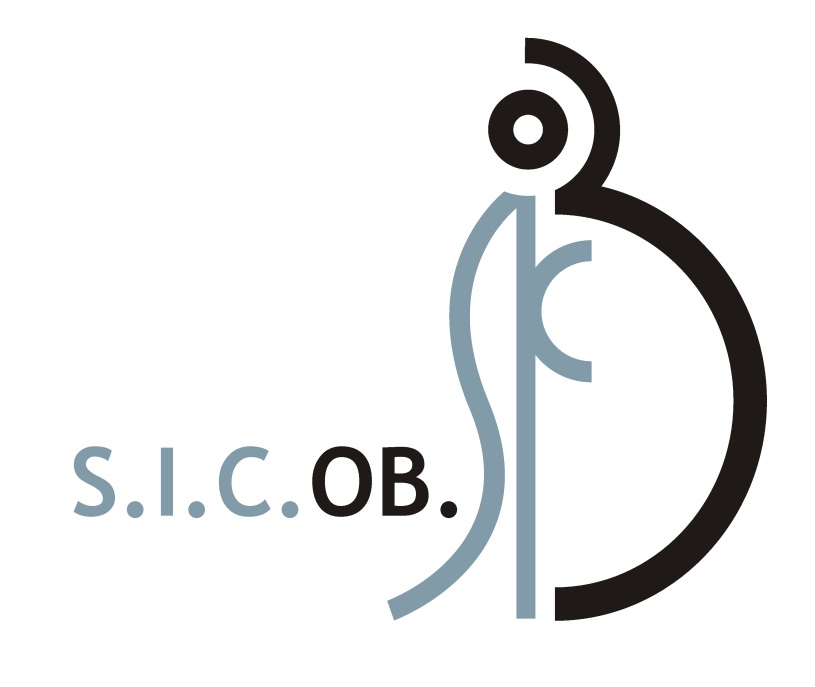 Evoluzione del numero dei centri SICOB dal 2008 al 2013
Distribuzione dei 77 centri SICOB censiti nel 2013
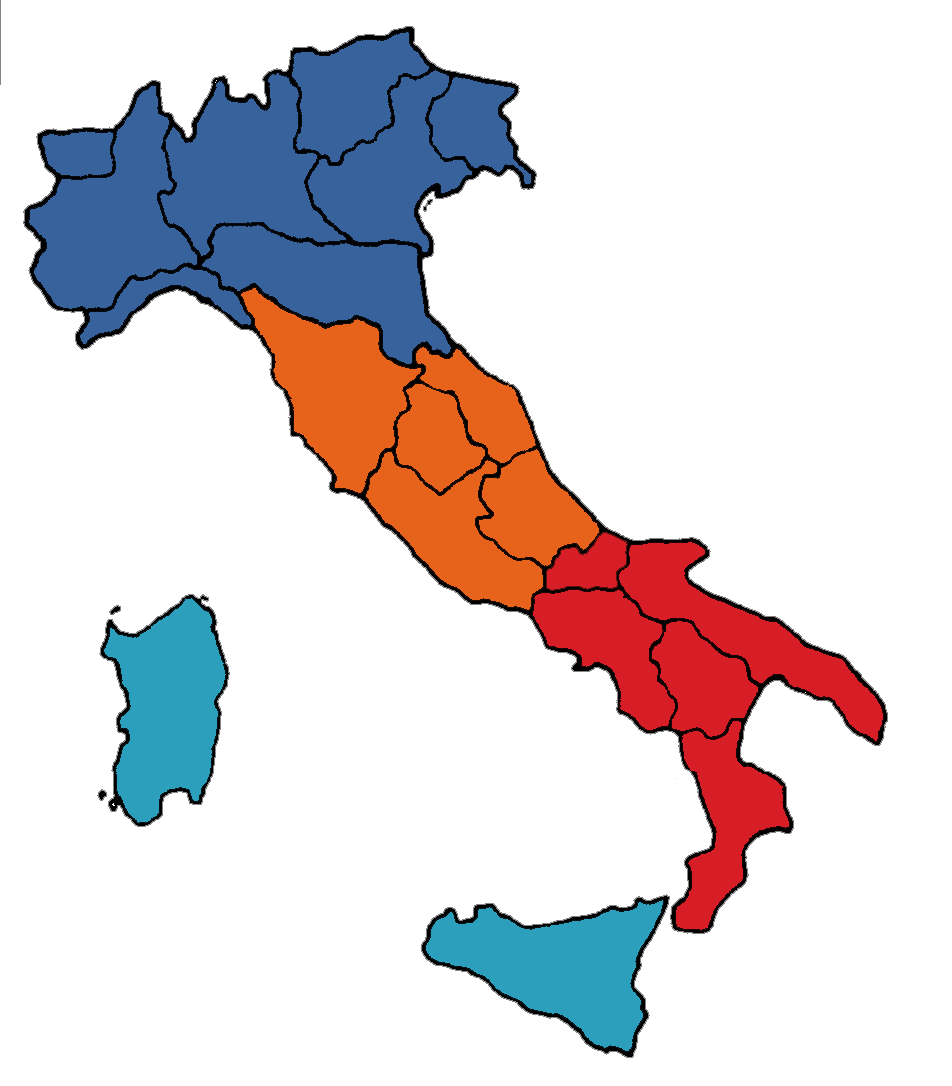 NORD 42 centri
CENTRO 15 centri
SUD 17 centri
ISOLE 3 centri
Classificazione delle 77 unità operative nel 2013
Classificazione delle 78 unità operative nel 2012
Trend delle procedure eseguite dal 2008 al 2013 (dati aggiornati al 3 marzo 2014)
Tipologia delle procedure eseguite nel 2013 Totale 8.106 interventi(dati aggiornati al 3 marzo 2014)
Tipologia delle procedure eseguite dal 2008 al 2013
(dati aggiornati al 3 marzo 2014)
Accesso operatorio anno 2013